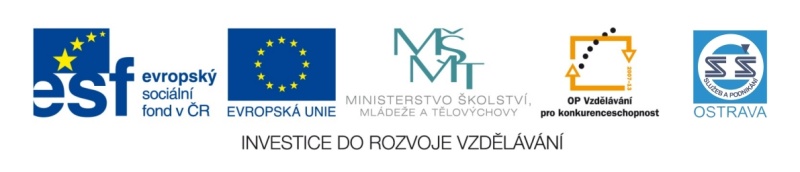 VY_32_INOVACE_SVF34560DUD
Výukový materiál v rámci projektu OPVK 1.5 Peníze středním školám
Číslo projektu:	      CZ.1.07/1.5.00/34.0883 
    Název projektu:           Rozvoj vzdělanosti 
    Číslo šablony:   	      III/2Datum vytvoření:        9.1.2013	Autor:	                   Mgr. et Mgr. Radmila DudkováUrčeno pro předmět:  Společenské vědyTematická oblast:        Právní minimum, pracovní  
                                            poměrObor vzdělání:              Fotograf (34-56-l/01) 3. ročník                                            Název výukového materiálu:  prezentace – právní ochrana                                                       
    Popis využití:  prezentace o sociálních skupinách s využitím dataprojektoru a notebooku k prohlubování a upevňování učiva
    Čas:  20 minut
Právní ochrana
Otázky:

?     Jaké instituce chrání v demokratických   
                      zemích dodržování práva?

?      Kam se můžete obrátit, když máte pocit, že  
                     Vaše práva jsou porušovaná?

?      Na koho se můžete obrátit?
Soustava soudů
Doplňte hierarchicky uspořádání soudní soustavy.
Soustava soudů
Přidělte každému typu soudu, čím se zabývá:

          




rozvod manželství, loupežné přepadení, spory se sousedem, vražda, určení dědictví, přezkoumání přestupku, určení dítěte do péče, náhradu škody
Správní
soud
Civilní 
soud
Trestní
soud
Státní zastupitelství
Otázky

  Kdo jmenuje a odvolává nejvyššího státního zástupce?

  Co je podstatou činnosti státního zástupce?

  Jaká je soustava úřadů státního zastupitelství?
                         (je obdobná jako organizace soudů)
Další orgány právní ochrany
Doplňte:

  Právní pomoc poskytují……………………………

  K činnosti notářů patří…………………………….

  Nucený výkon soudního rozhodnutí zajišťují 
          soudní …………………..
  Nezávislým orgánem právní ochrany je…………………………………………..
Použitá literatura
Dvořák J., Emmert F., Katrňák T.: Odmaturuj ze společenských věd, DIDAKTIS 2008